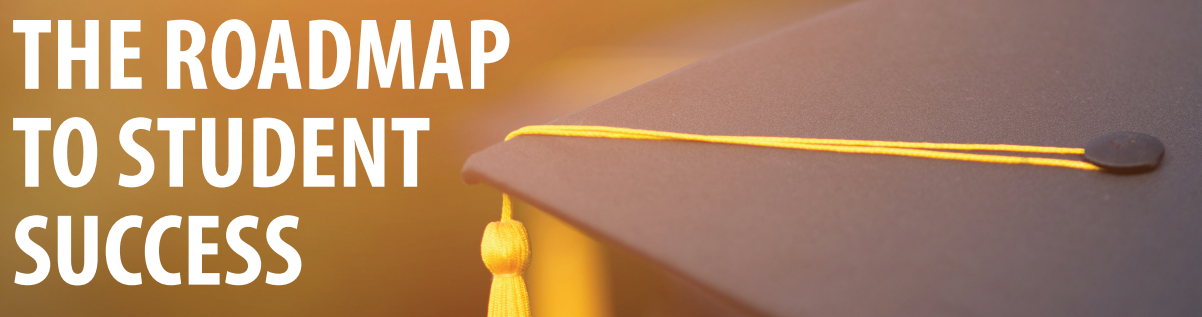 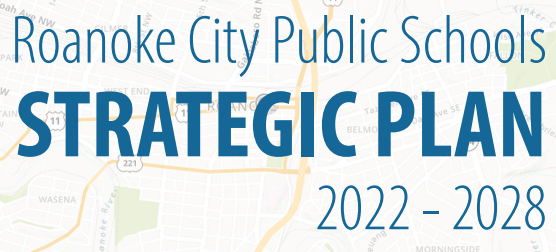 RevisionCrosswalkApril 2025
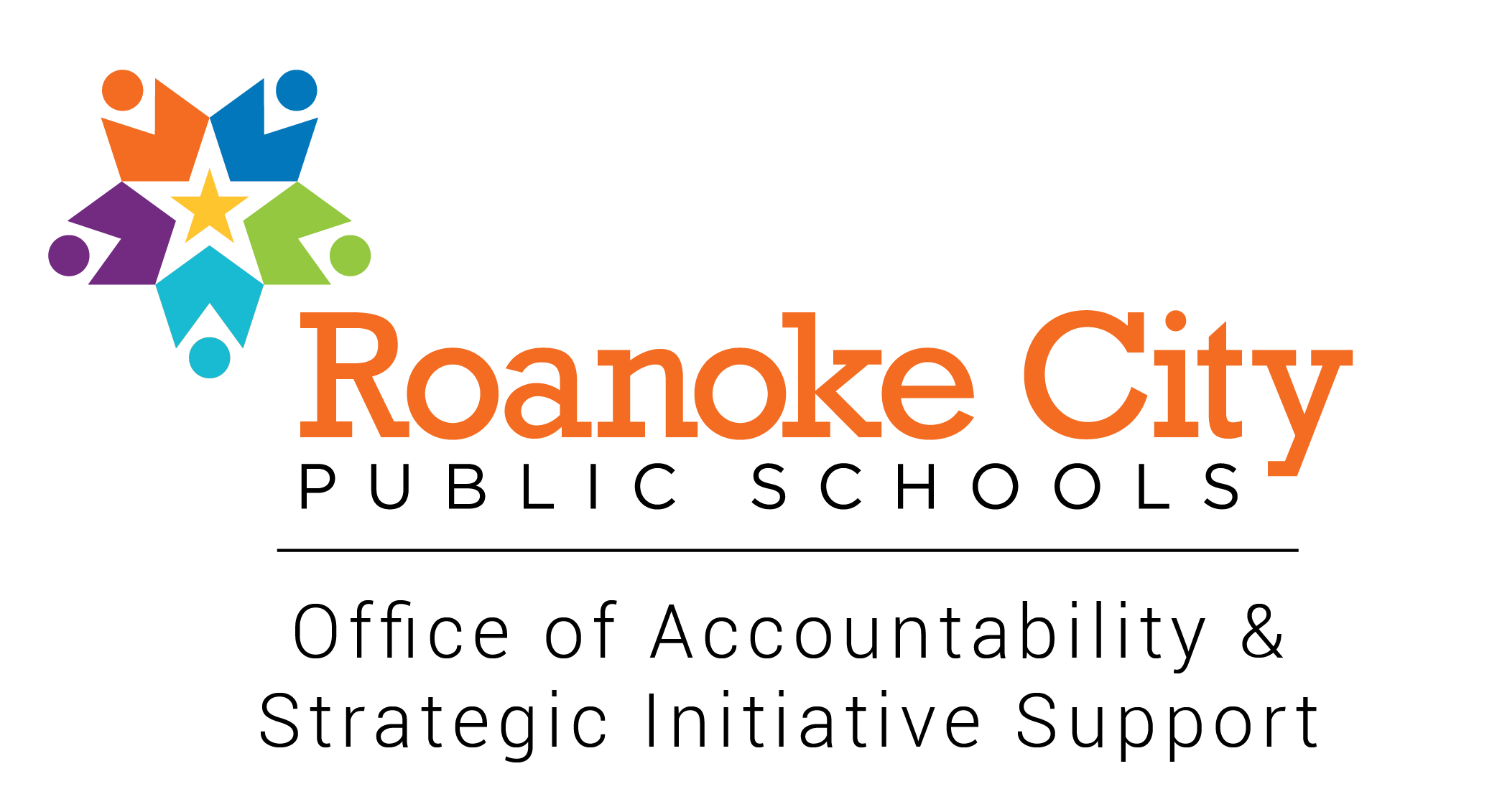 Jonathan Schulz, Executive Director
Melissa Eckert, Assistant Director
Hannah Guthrie, Data Analyst
CURRENT
PATHWAYS
Pathway 1: Early Literacy
Pathway 2: Academics
Pathway 3: Post-Secondary Success
Pathway 4: Overall Well-Being and Sense of Belonging
Pathway 5: Communications and Community Engagement
Pathway 6: Recruitment, Retention, and Talent Development
Pathway 7: Operations
2
REVISED
PATHWAYS
Pathway 1: Academic and Post-Secondary Success
Pathway 2: Overall Well-Being and Sense of Community 
Pathway 3: Communications and Community Engagement
Pathway 4: Recruitment, Retention, and Professional Growth
Pathway 5: Operations
3
CURRENT
GOALS
RCPS will ensure students are reading at or above grade level by the end of 3rd grade.
RCPS will eliminate achievement and opportunity gaps, while simultaneously accelerating academic growth for every student in reading and math.
3a.  RCPS will improve access to and achievement in advanced courses and career and technical education (CTE) programs for every student.
3b.  RCPS will increase on-time high school graduation rates overall and by reporting group.
4a.  RCPS will foster inclusive, safe, and welcoming learning communities for students, staff, and families.
4b.  RCPS will invest in the whole child by promoting student participation in the arts and co/extra-curricular activities that interest them, such as athletics and school clubs.
5a.  RCPS will openly communicate with all students, families, and the community, utilizing multiple relevant channels and languages, and providing timely information. This will foster a sense of belonging and involvement in the education and well-being of our students.
5b.  RCPS will facilitate family outreach and engagement opportunities that foster an inclusive culture for students, families, and our community.
6a.  RCPS will actively recruit talent to create and retain a highly effective and diverse workforce.
6b.  RCPS will know our employees, learn what matters to them, and align our supports to their specific needs.
7a.  RCPS will be good stewards of the budget, the environment, and in providing equitable and universal access to safe, healthy, and secure school and work facilities.
7b.  RCPS’ outsourced vendor services will meet expectations outlined in contractual agreements.
4
REVISED
GOALS
1a.  Literacy All students will become successful readers, writers, and critical thinkers.
1b.  Growth and Mastery All students will demonstrate high academic growth and achievement.
1c.  Graduation All students will graduate on time with a portfolio of academic and career readiness skills.
2.     Nurturing Environment RCPS will cultivate a nurturing school environment that promotes students' well-being and sense of community.
3a.  Communications RCPS will communicate openly and effectively with our students, families, and community.
3b.  Community Engagement RCPS will sustain strong relationships with our community to support student success and increase shared ownership in the work of the school division. 
4a.  Recruitment RCPS will proactively recruit and hire a highly effective workforce.
4b.  Retention RCPS will retain employees by fostering a rewarding work environment and providing competitive compensation and benefits.
4c.  Professional Growth RCPS will facilitate professional growth opportunities for all employees.
5.     Stewardship RCPS will responsibly manage our fiscal and environmental resources through ethical governance practices.
5
CURRENT
GOALS, TARGETS, and MEASURES
Pathway 1:Early Literacy
Goal 1 RCPS will ensure students are reading at or above grade level by the end of 3rd grade.
Target 1.1 Ensure at least 75% of students will be reading at or above grade level by the end of 3rd grade (based on the SOL school pass rate required by the Virginia Department of Education).
Measure 1.1 MAP for Reading in grades Kindergarten through 3rd grade (RIT scores) and Phonological Awareness Literacy Screening (PALS) in K-2.
6
REVISED
GOALS, OBJECTIVES, and TARGETS
Pathway 1:Academic and Post-Secondary Success
Goal 1a LiteracyAll students will become successful readers, writers, and critical thinkers.
Objective 1a.1 Early LiteracyEnsure all students attain essential early literacy skills by the end of third grade
7
CURRENT
GOALS, TARGETS, and MEASURES
Pathway 2:Academics
Goal 2 RCPS will eliminate achievement and opportunity gaps, while simultaneously accelerating academic growth for every student in reading and math.
Target 2.1 Accelerate reading achievement for all students to reach the Virginia Department of Education’s benchmark of 75% proficiency in reading.
Measure 2.1 MAP for Reading in grades K-12 (RIT scores) and Virginia Department of Education Standards of Learning Tests 3-12.
Target 2.2 Accelerate learning in math to reach the Virginia Department of Education’s benchmark of 70% proficiency in mathematics.
Measure 2.2 MAP for Mathematics in grades K-12 and Virginia Department of Education Standards of Learning Tests 3-12.
8
GOALS, OBJECTIVES, and TARGETS
REVISED
Pathway 1:Academic and Post-Secondary Success
Goal 1b Growth and MasteryAll students will demonstrate high academic growth and achievement.
Objective 1b.1 Academic PerformanceAccelerate growth and elevate academic achievement for every student
Objective 1b.2 Closing Achievement GapsEliminate disparities in academic performance between student groups
9
CURRENT
GOALS, TARGETS, and MEASURES
Pathway 3: Post-Secondary Success
Goal 3a RCPS will improve access to and achievement in advanced courses and career and technical education (CTE) programs for every student.
Goal 3b RCPS will increase on-time high school graduation rates overall and by reporting group.
10
GOALS, OBJECTIVES, and TARGETS
REVISED
Pathway 1: Academic and Post-Secondary Success
Goal 1c GraduationAll students will graduate on time with a portfolio of academic and career readiness skills.
Objective 1c.1 On-Time GraduationIncrease the on-time graduation rate overall and for each student group
Objective 1c.2 ReadinessEnsure all students graduate high school ready for enrollment, employment, and/or enlistment.
11
CURRENT
GOALS, TARGETS, and MEASURES
Pathway 4: Overall Well-Being and Sense of Belonging
Goal 4a RCPS will foster inclusive, safe, and welcoming learning communities for students, staff, and families.
Goal 4b RCPS will invest in the whole child by promoting student participation in the arts and co/extra-curricular activities that interest them, such as athletics and school clubs.
12
GOALS, OBJECTIVES, and TARGETS
REVISED
Pathway 2: Overall Well-Being and Sense of Community
Goal 2 Nurturing EnvironmentRCPS will cultivate a nurturing school environment that promotes students’ well-being  and sense of community.
Objective 2.1 Overall Well-BeingPromote mental, emotional, and physical well-being
Objective 2.2 Sense of CommunityFoster a culture of mutual respect and supportive social connections
Objective 2.3 Well-Rounded StudentsNurture students' personal and academic development and encourage exploration of interests through involvement in school activities
13
CURRENT
GOALS, TARGETS, and MEASURES
Pathway 5: Communicationsand Community Engagement
Goal 5a RCPS will openly communicate with all students, families, and the community, utilizing multiple relevant channels and languages, and providing timely information. This will foster a sense of belonging and involvement in the education and well-being of our students.
14
GOALS, OBJECTIVES, and TARGETS
REVISED
Pathway 3: Communicationsand Community Engagement
Goal 3a CommunicationsRCPS will communicate transparently and effectively with our students, families, and community.
Objective 3a.1 Outreach and Open CommunicationReach stakeholders effectively with timely, accurate, and transparent communication across all platforms
15
CURRENT
GOALS, TARGETS, and MEASURES
Pathway 5: Communications and Community Engagement
Goal 5b RCPS will facilitate family outreach and engagement opportunities that foster an inclusive culture for students, families, and our community.
16
GOALS, OBJECTIVES, and TARGETS
REVISED
Pathway 3: Communicationsand Community Engagement
Goal 3b Community EngagementRCPS will sustain strong relationships with our community to support student success and increase shared ownership in the work of the school division.
Objective 3b.1 Community Voice and PartnershipProvide regular opportunities for students, families, staff, and community members to collaborate, provide input, and help guide the work of our schools
17
CURRENT
GOALS, TARGETS, and MEASURES
Pathway 6: Recruitment, Retention, and Talent Development
Goal 6a RCPS will actively recruit talent to create and retain a highly effective and diverse workforce.
18
GOALS, OBJECTIVES, and TARGETS
REVISED
Pathway 4: Recruitment, Retention,and Professional Growth
Goal 4a RecruitmentRCPS will proactively recruit and hire a highly effective workforce.
Objective 4a.1 Proactive RecruitmentEnhance outreach and engagement efforts to attract high-quality candidates
Objective 4a.2 Effective HiringFacilitate a timely and positive hiring process
Goal 4b RetentionRCPS will retain employees by fostering a rewarding work environment and providing competitive compensation and benefits.
Objective 4b.1 Rewarding EnvironmentFoster a collaborative and supportive work environment where employees feel valued, engaged, and secure
Objective 4b.2 Compensation and BenefitsProvide competitive compensation and benefits packages
19
CURRENT
GOALS, TARGETS, and MEASURES
Pathway 6: Recruitment, Retention, and Talent Development
Goal 6b RCPS will know our employees, learn what matters to them, and align our supports to their specific needs.
20
GOALS, OBJECTIVES, and TARGETS
REVISED
Pathway 4: Recruitment, Retention,and Professional Growth
Goal 4c Professional GrowthRCPS will facilitate professional growth opportunities for all employees.
Objective 4c.1 Facilitate GrowthEnhance employee knowledge, skills, and success through professional growth opportunities aligned with division priorities and employee needs and interests
21
CURRENT
GOALS, TARGETS, and MEASURES
Pathway 7: Operations
Goal 7a RCPS will be good stewards of the budget, the environment, and in providing equitable and universal access to safe, healthy, and secure school and work facilities.
22
GOALS, OBJECTIVES, and TARGETS
REVISED
Pathway 5: Operations
Goal 5 StewardshipRCPS will responsibly manage our fiscal and environmental resources through ethical governance practices.
Objective 5.1 Fiscal and Environmental StewardshipUse resources responsibly and efficiently to reduce waste and increase sustainability
Objective 5.2 Social ResponsibilityProvide access to safe, healthy, and secure facilities and resources while fostering strong community ties
23
CURRENT
GOALS, TARGETS, and MEASURES
Pathway 7: Operations
Goal 7b RCPS’ outsourced vendor services will meet expectations outlined in contractual agreements.
24
GOALS, OBJECTIVES, and TARGETS
REVISED
Pathway 5: Operations
Goal 5 StewardshipRCPS will responsibly manage our fiscal and environmental resources through ethical governance practices.
Objective 5.3 Ethical GovernanceLead with transparency and accountability
25